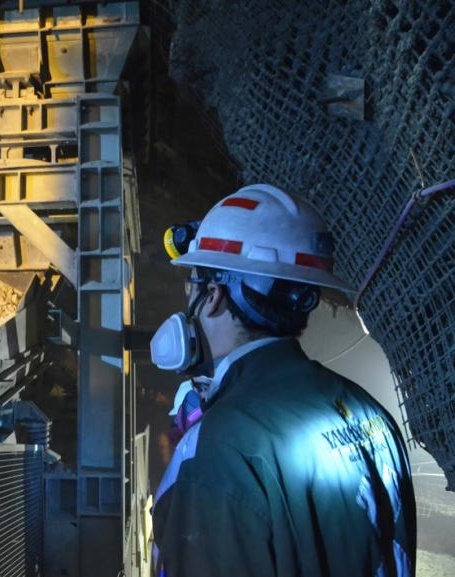 ¿POR QUÉ NO APROBAR EL CRÉDITO?
ANÁLISIS DE CRÉDITO
Grupo H
NO LE PRESTARÍAMOS EL 5% DE LOS INGRESOS OPERACIONALES A CORTO PLAZO
RAZONES PRINCIPALES
Analistas:
María Paula Mariño Cortes
Catalina Pulido Jiménez 
Tamara Valencia Olmos
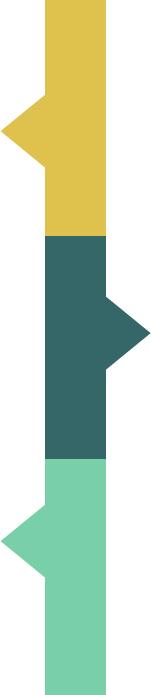 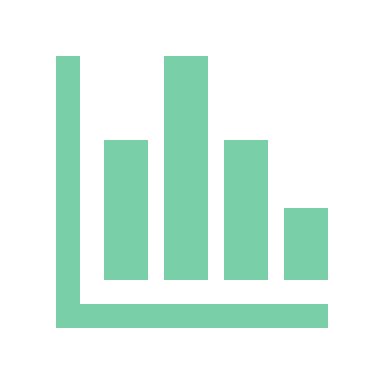 RENTABILIDAD
ESTRUCTURA DEL CAPITAL
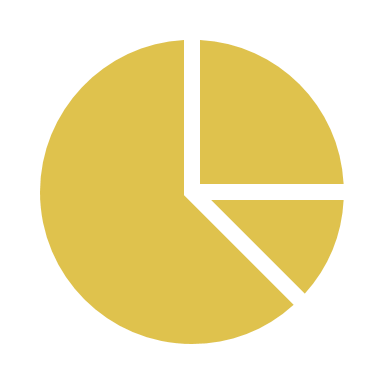 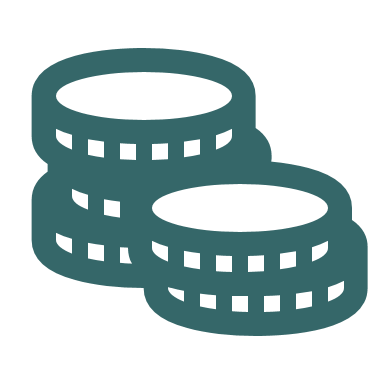 LIQUIDEZ
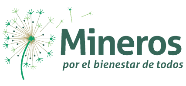 1
Benchmark Industria
F. Macroeconómicos
Análisis Financiero
Conclusiones
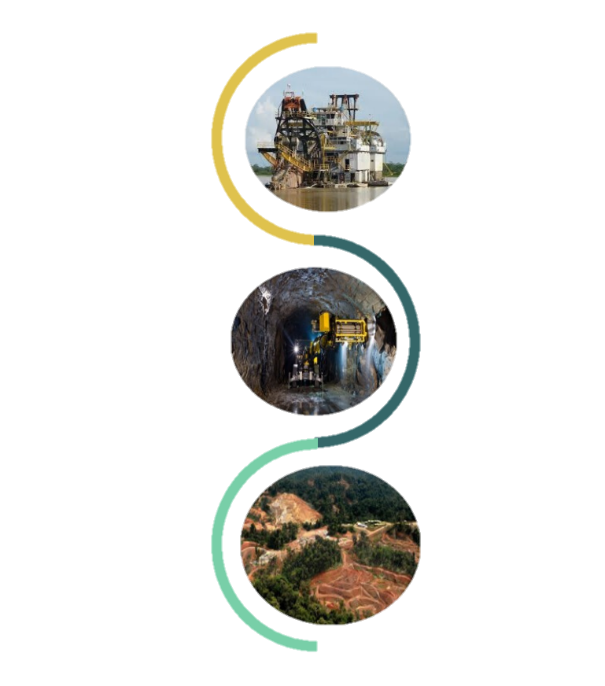 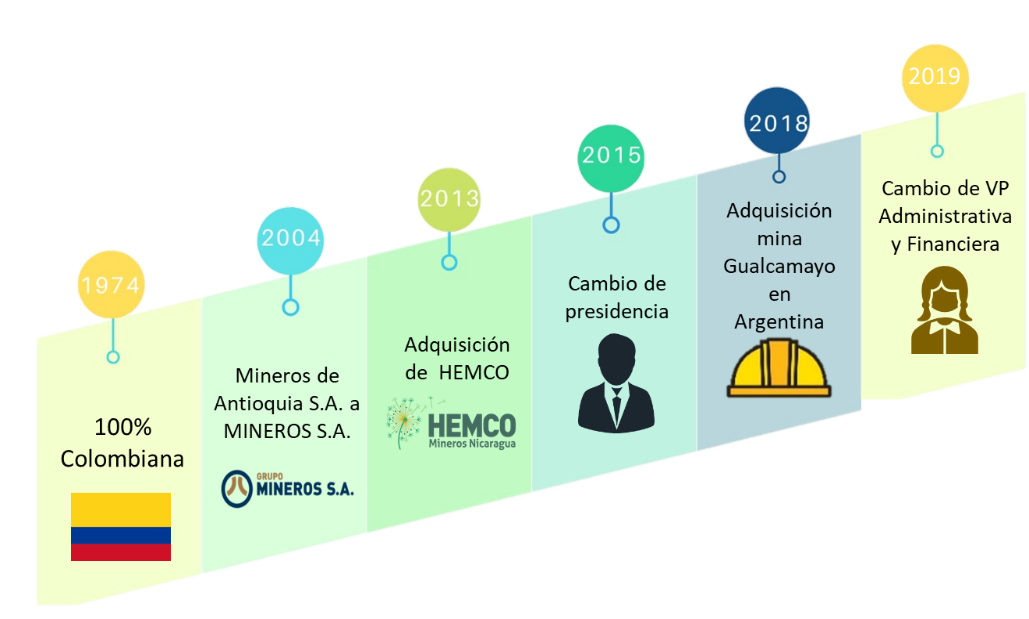 ¿DÓNDE OPERA MINEROS?
EQUIPO DIRECTIVO
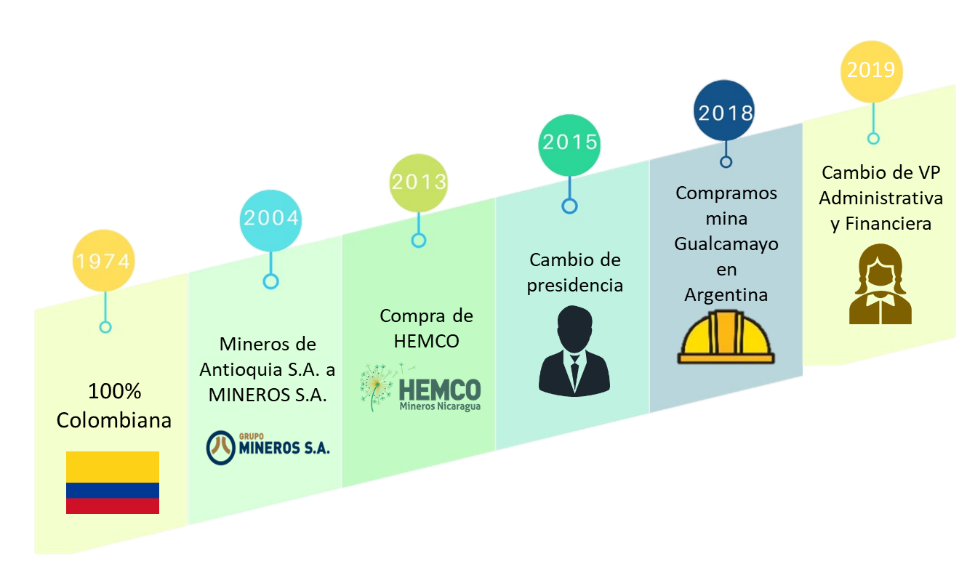 Operación Subterránea
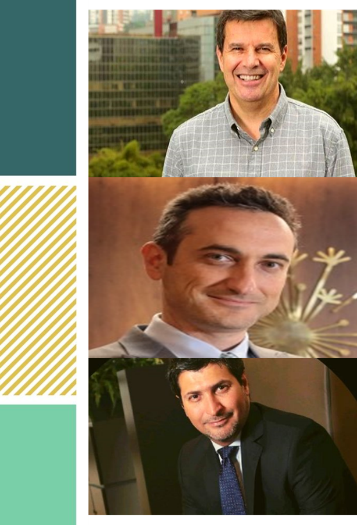 MINEROS S.A.

Es grupo Empresarial integrado, dedicado a la exploración y explotación aurífera 
y a la operación de proyectos agroindustriales, con énfasis en plantaciones de caucho productoras de látex.
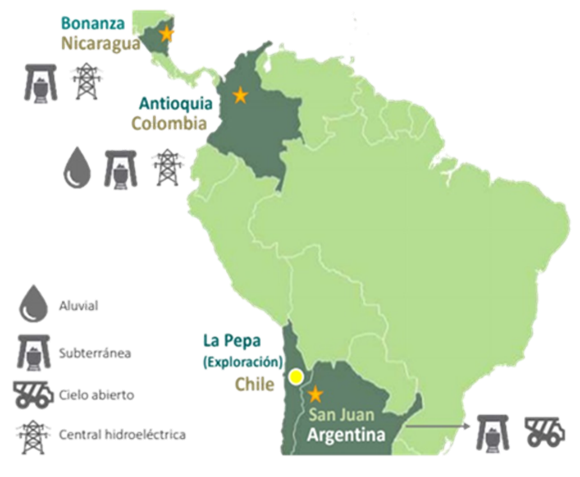 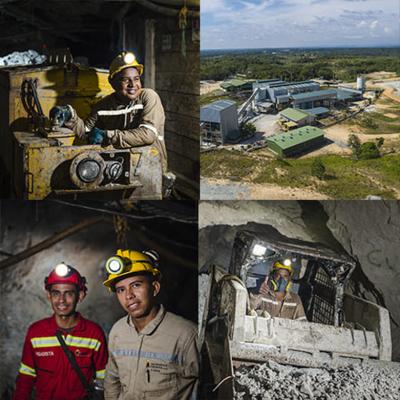 Presidente
Andrés Restrepo Isaza
EVOLUCIÓN DE MINEROS
Operación Aluvial
VP Administrativo y Financiero
Alan Wancier
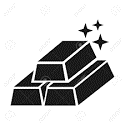 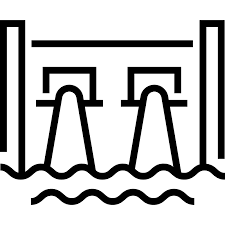 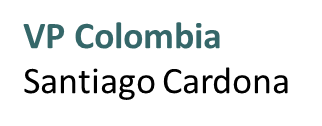 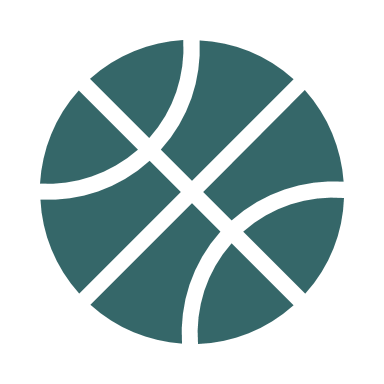 Operación a cielo abierto
Fuente: Presentación corporativa para el segundo trimestre del 2019
2
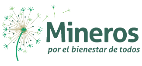 Benchmark Industria
F. Macroeconómicos
Análisis Financiero
Conclusiones
Calificación de riesgo  C
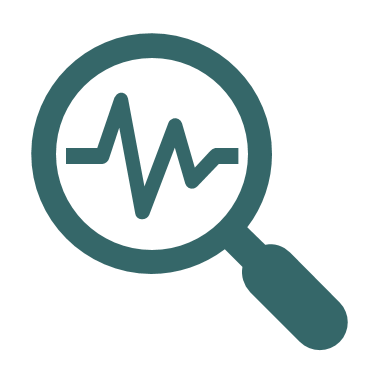 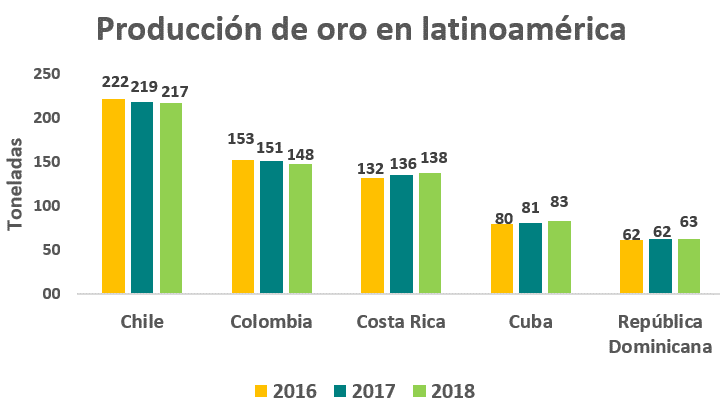 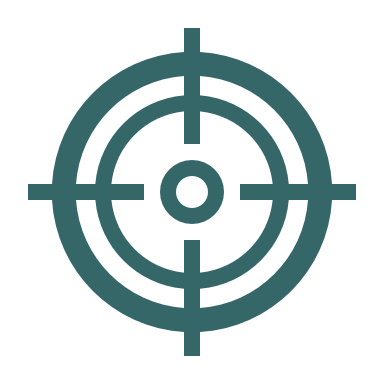 Tasa de intervención
4,25%
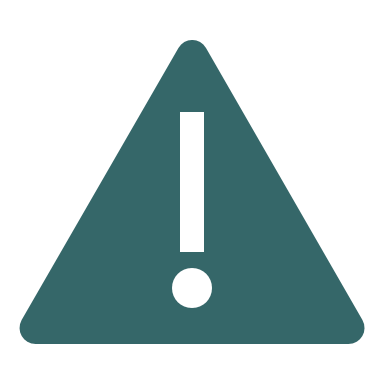 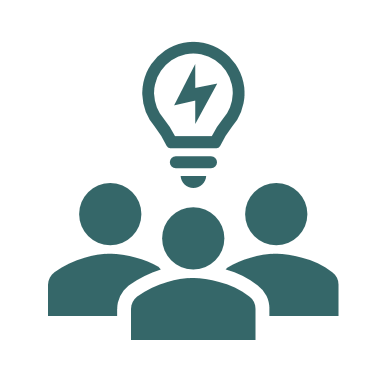 PIB 
MINERO  2,1%
PIB 2,8%
Muy Baja
Baja 
Media 
Alta 
Muy Alta



Fuente: Creación Propia
Generó regalías por 770. 000 miles de USD
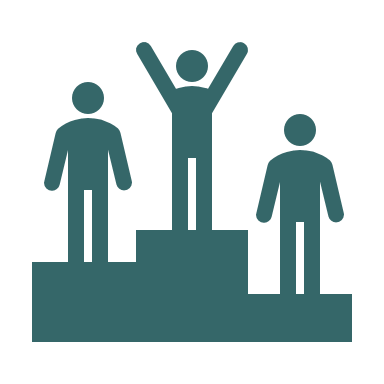 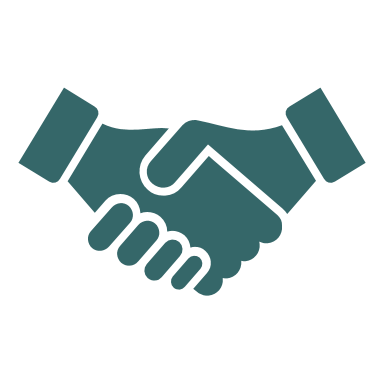 Fuente: Creación propia con cifras de EMIS & Passport
3
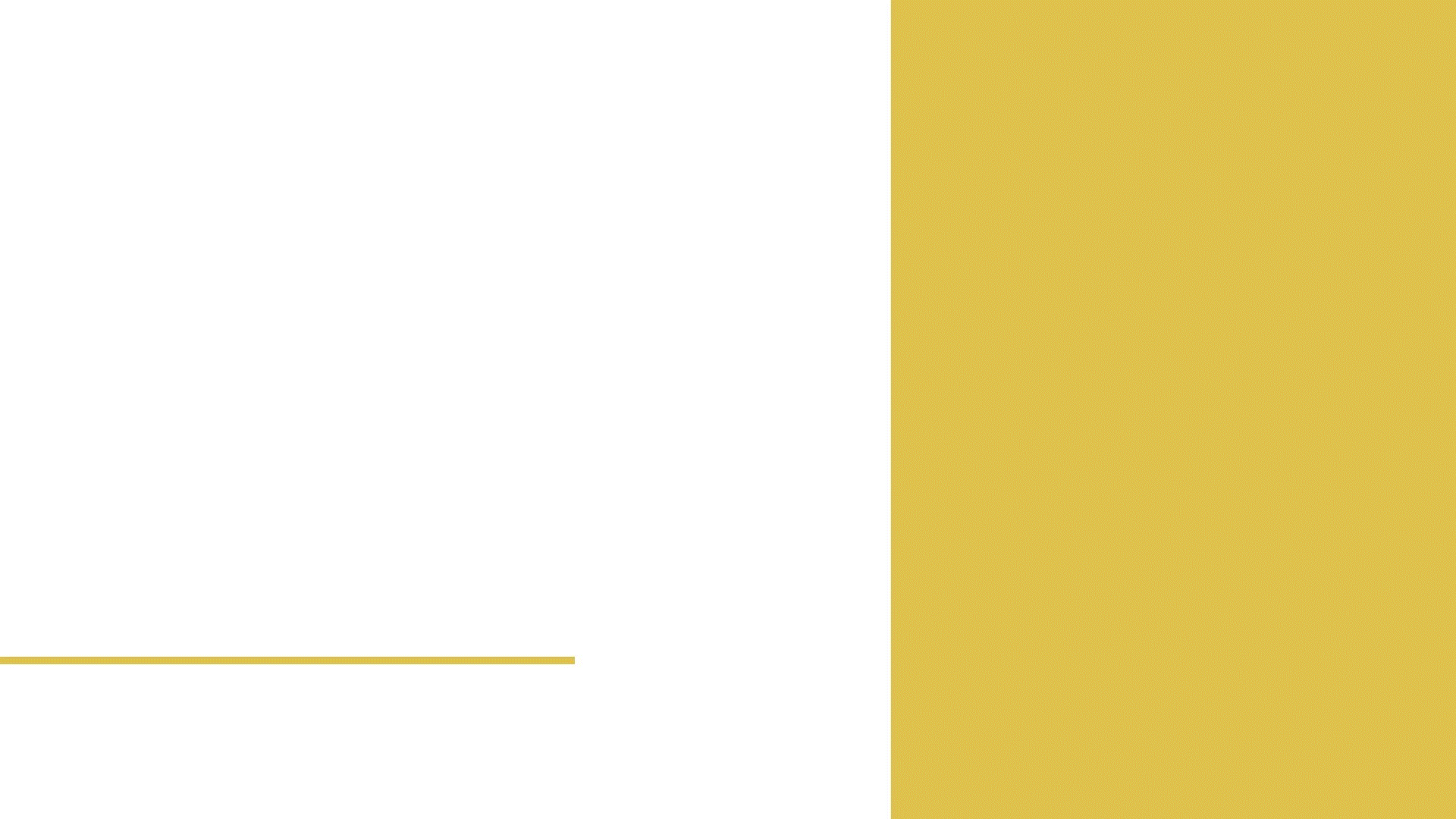 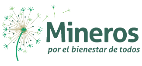 -2,1%
-7,1%
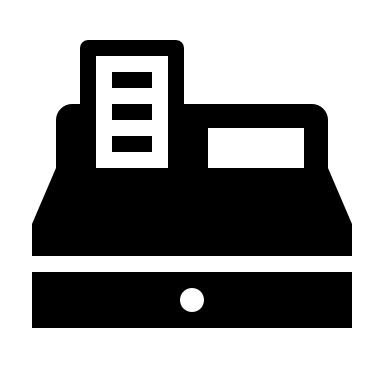 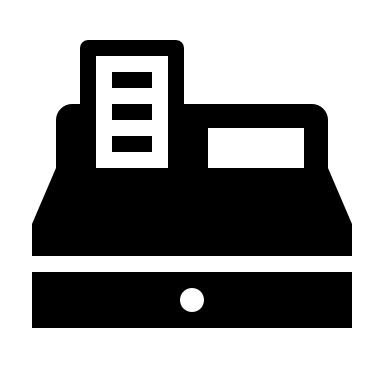 Otros egresos No financieros
Ventas netas
Costo de ventas
Egresos                       Ingresos
USD -5.382 M                   USD 6.502 M
    (2017)                                   (2018)
61,0% vs 64,3%
(2017)     (2018)
USD 202.864 M (2017) 
Vs
 USD 233.682 M
(2018)
Fuente: Creación propia.
3,2%   vs   3,6%
(2017)     (2018)
Gastos operacionales
ANÁLISIS DE LA RENTABILIDAD DE LA COMPAÑÍA
5,4%
4
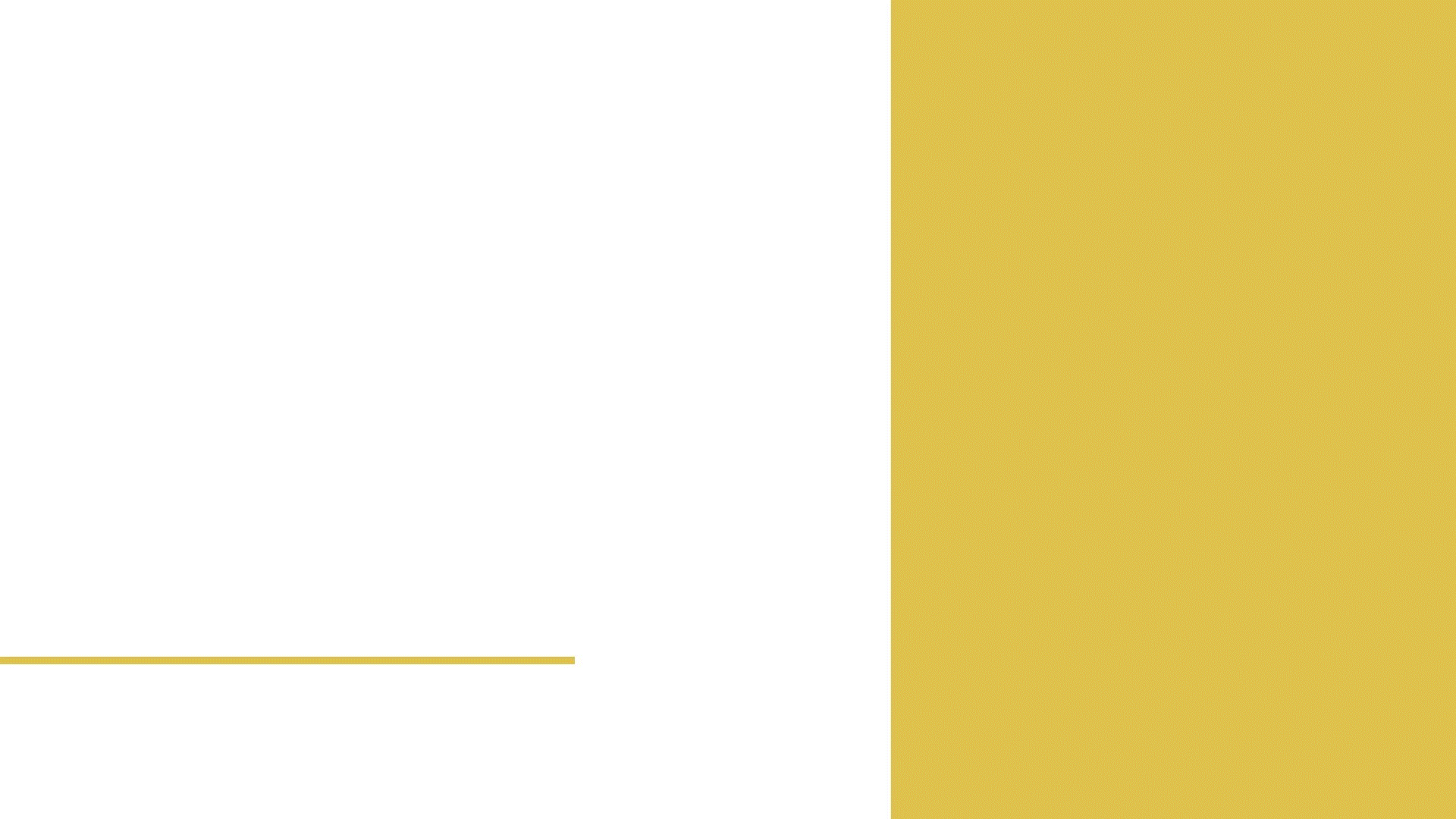 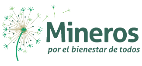 RAT 
(0,79x vs 0,55x)







Multiplicador de Capital 
(1,47x vs 1,80x)
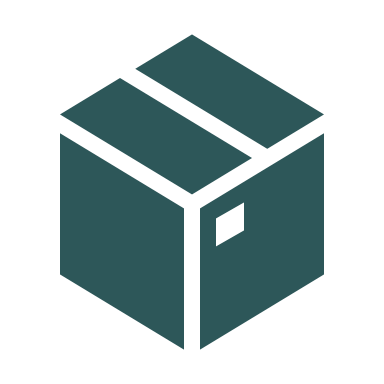 El Patrimonio se incrementó 10,1%, su participación disminuyó respecto a 2017 (67,8% vs 55,6%), el aumento del total de activo fue mayor (34,2%,)
5
Fuente: Creación propia.
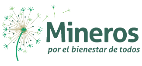 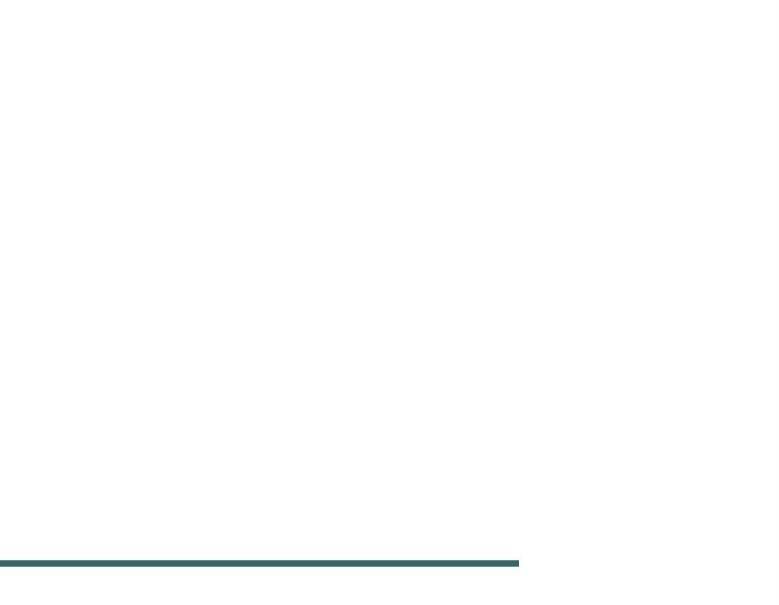 ANÁLISIS DE LA ESTRUCTURA DE CAPITAL DE LA COMPAÑÍA
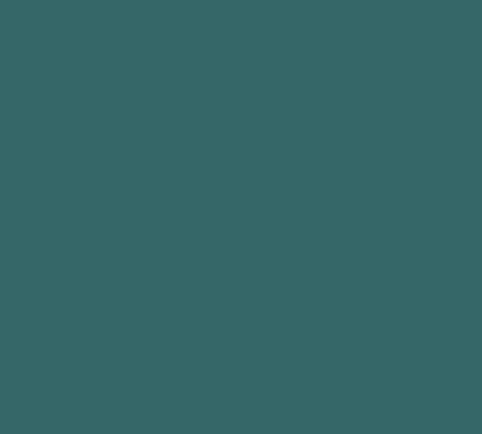 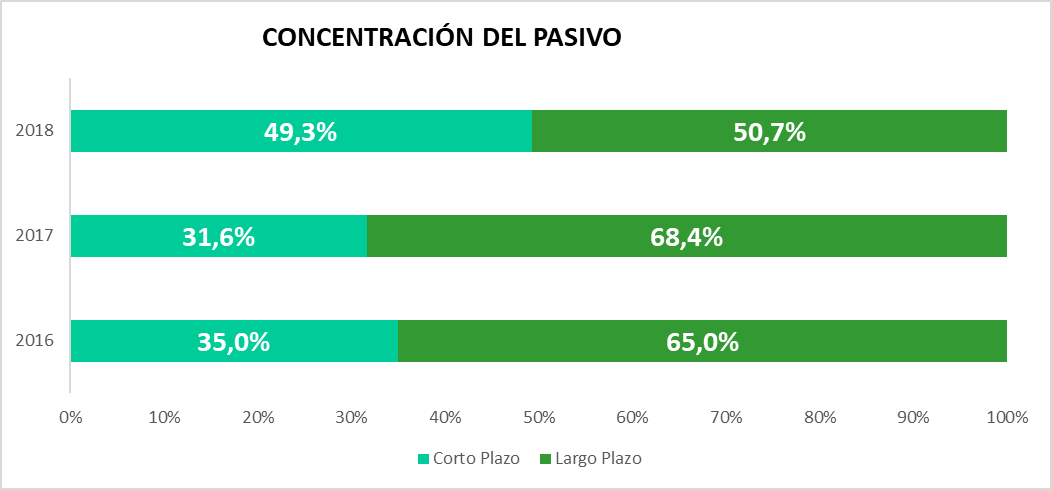 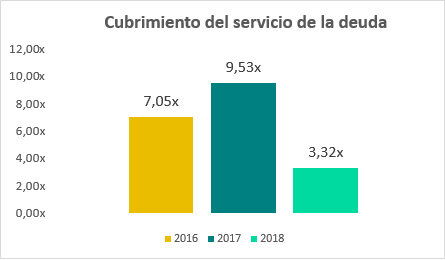 Participación de las cuentas
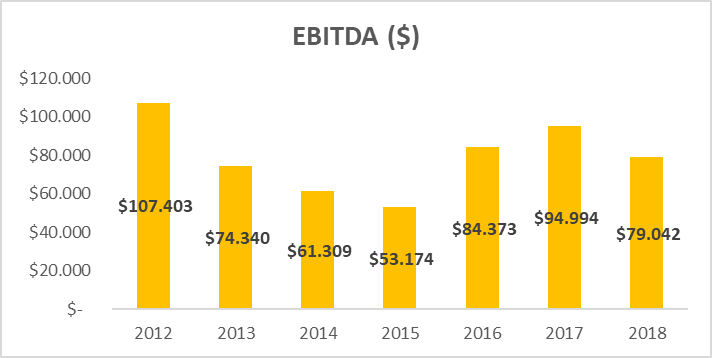 2017
2018
EBITDA   
USD 15.952 M
Cuentas por pagar 
proveedores
3,4%          11,9%
Gasto de intereses
Porción corriente DFLP
Porción corriente de la deuda financiera LP
1,8%            4,4%
Otros pasivos a 
largo plazo
9,4%            11,5%
6
Fuente: Creación propia.
Cifras en USD Miles
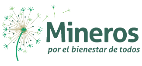 ANÁLISIS DE LA LIQUIDEZ DE LA COMPAÑÍA
EBITDA pasó de 36,9% a 32,1%
quedó en -16,8%
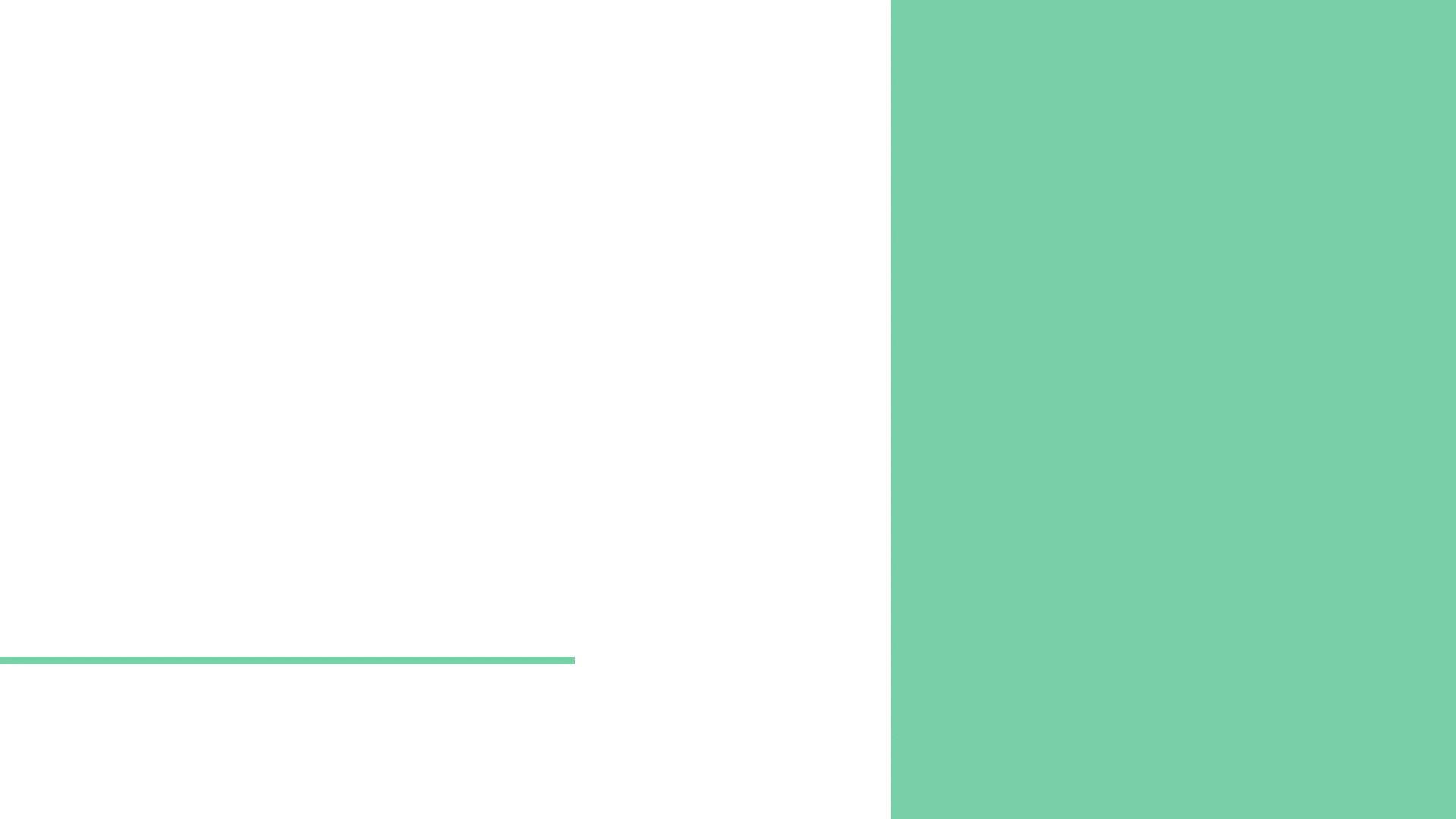 7
Fuente: Creación propia.
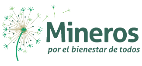 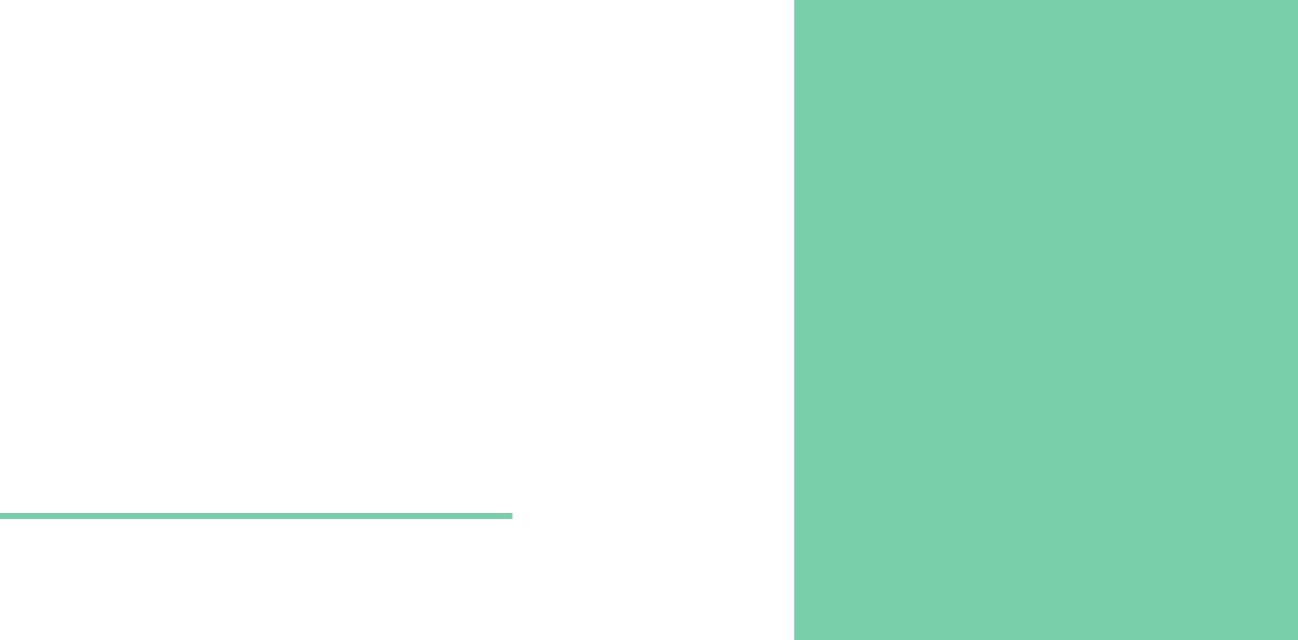 149,0%
457,0%
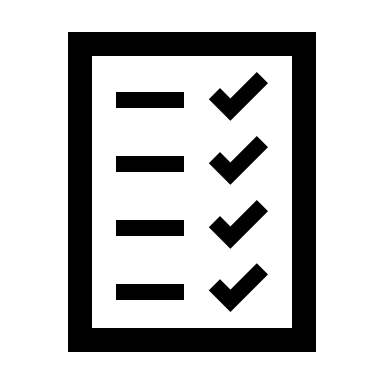 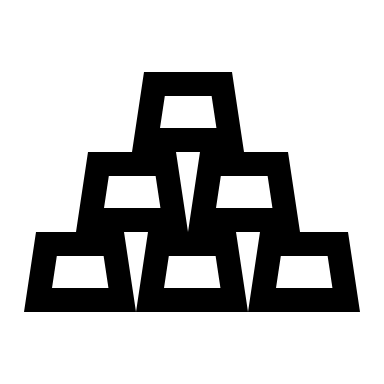 Cuentas por
 cobrar 
  1,6%          3,0%
(2017)       (2018)
Inventario 
neto
2018



2017




2016
3,2%           13,1%
(2017)      (2018)
364,4%
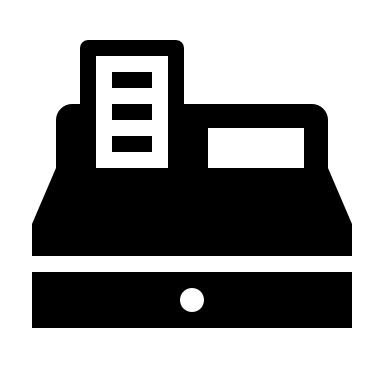 Cuentas por pagar a proveedores
Cifras en USD Miles
3,4%          11,9%
(2017)      (2018)
8
Fuente: Creación propia.
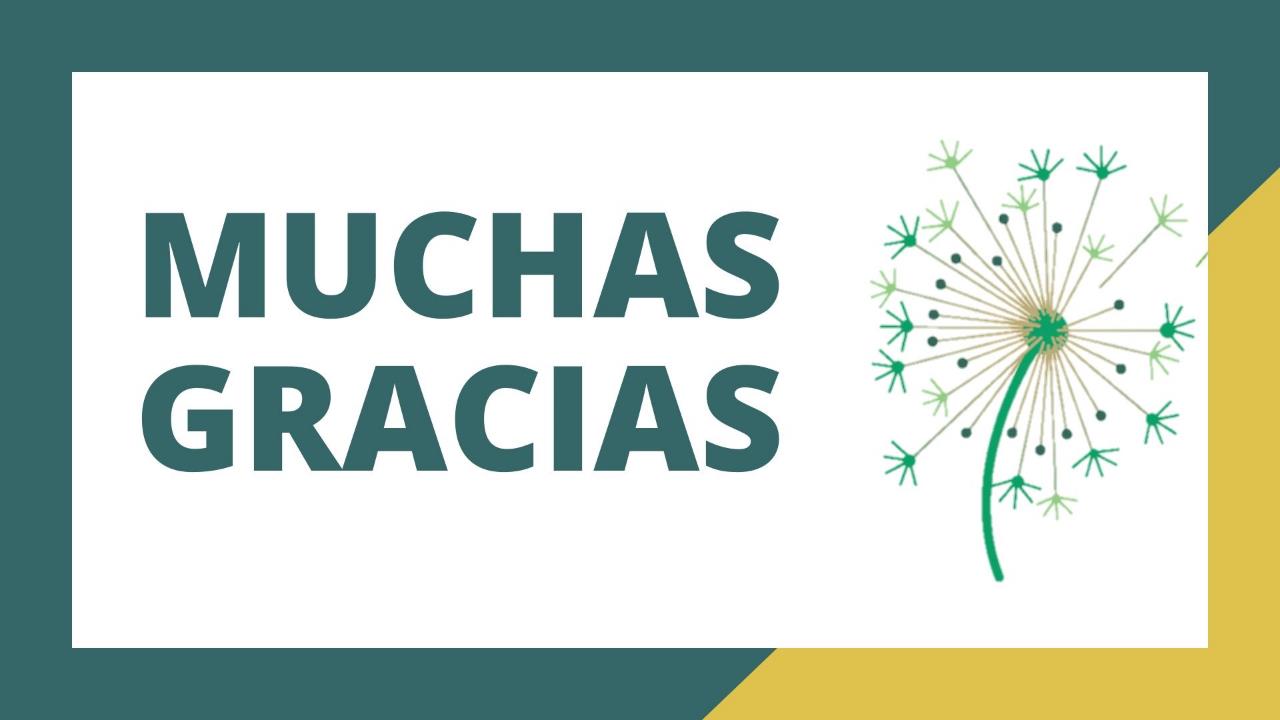 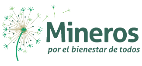 No prestaríamos a corto plazo
Flujo de caja comprometido
Estructura de capital
Aumento de Rentabilidad
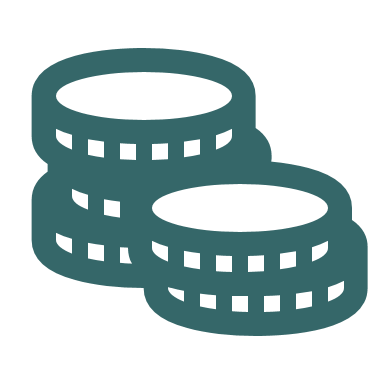 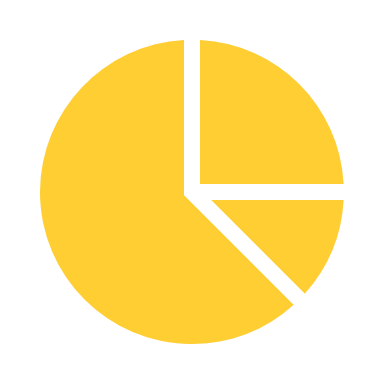 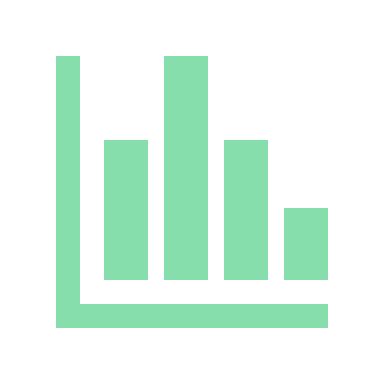 9
Anexos
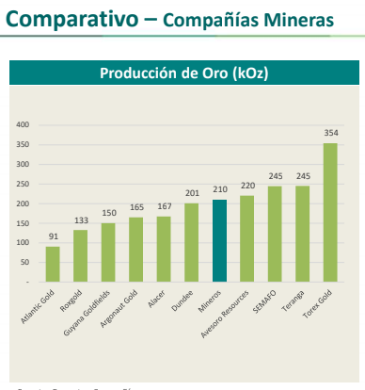 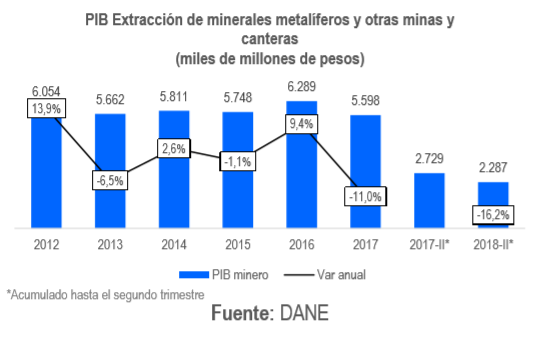 10
Anexos
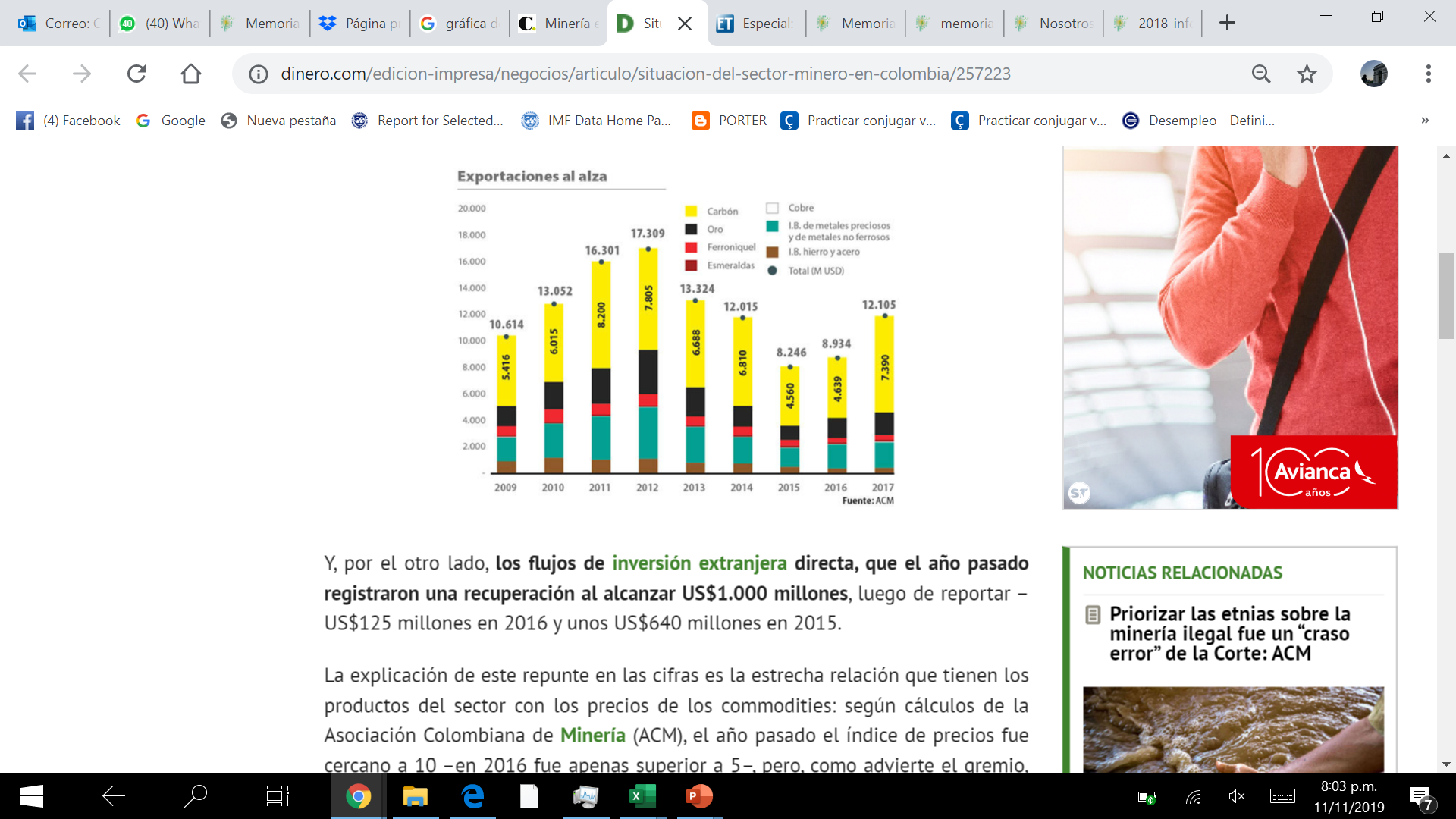 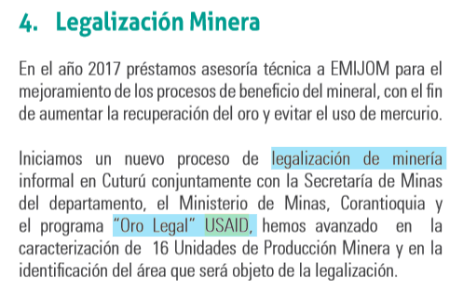 11
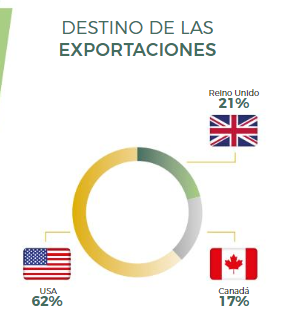 Anexos
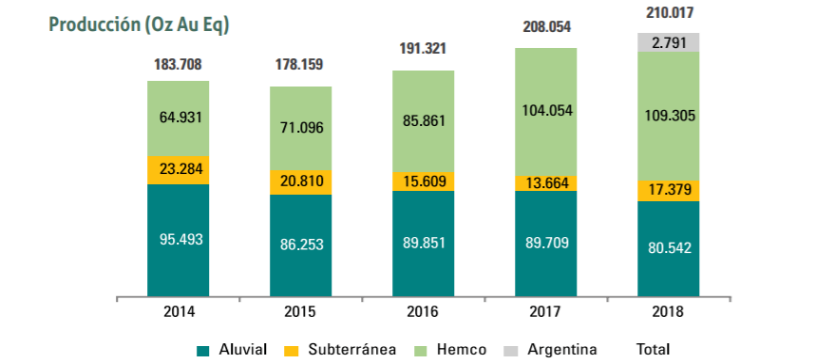 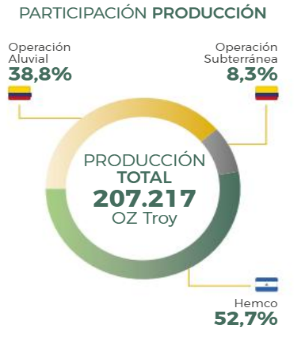 12
Anexos
13
Anexos
14